Gestion des régimes
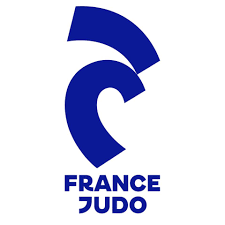 Fiche qui ne se substitue pas à un suivi nutritionnel. 
Prenez rendez-vous avec un professionnel si besoin
Laurie-Anne Marquet, PhD
Laurie-anne.marquet@outlook.fr
Les objectifs
Perte de poids progressive, à démarrer en avance

Perte de masse grasse > perte de masse musculaire

Limiter la fatigue et le risque de blessures

Moins de frustration
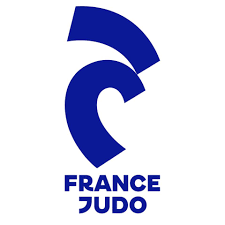 Laurie-Anne Marquet, PhD
Laurie-anne.marquet@outlook.fr
Individualisation du protocole est nécessaire, prendre RDV
Perte de poids progressive
Priorité n°1 :  commencer le régime en avance
Commencer la descente au poids 15j avant la pesée
De façon progressive :
Supprimer tous les féculents (selon votre poids)

Hydratation ++
Continuer la perte en eau
Gestion du poids
Repos
Réduire la quantité de féculents, augmenter la quantité de légumes, sur les journées d’entraînement « light ».
Garder des féculents le midi des journées « intenses »
Commencer à les limiter le soir
Ajouter des footing à jeun le week-end précédent la pesée

Supprimer les féculents sur le week-end
Augmenter la quantité de légumes pour ne pas avoir faim
Le midi remplacer les féculents par des légumineuses (haricots rouges, lentilles) sur les journées intenses.
Ou tout supprimer si poids trop élevé
Supprimer les féculents et le fruit le soir

Supprimer le sel et les boissons gazeuses

Hydratation ++
Commencer la perte en eau
Consommer des aliments avec de petits volumes, pauvre en fibres
Supprimer les grignotages (journée, soir), les aliments gras et sucrés (sodas, chips, gâteaux, fromage, sauces…)Adopter un bon équilibre alimentaire : protéines, féculents, légumes, fruit/yaourt à chaque repas, dans des proportions raisonnables suivant la charge d’entraînement
Maintenir l’apport en protéines à chaque repas pour maintenir la masse musculaire
Assurer une bonne hydratation : urines claires. 1,5 à 2L d’eau de source/j
Protocoles d’après pesée : réhydratation, ravitaillement, récupération
- 10j
- 15j
- 7j
- 2j
- 1j
pesée
- 5j
- 3j
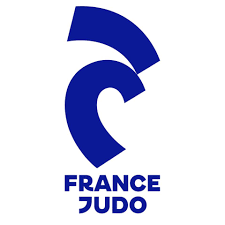 Ce protocole peut varier selon l’évolution de votre poids. Il peut être moins restrictif si le poids est moins élevé. Si vous pouvez garder des féculents jusqu’au bout, c’est l’idéal!
Laurie-Anne Marquet, PhD
Laurie-anne.marquet@outlook.fr
Perte de poids progressive
Pourquoi s’y prendre en avance (15j avant):

Perte de poids continue, poids qui ne stagne pas trop haut

Plus grande perte de masse grasse

Maintien de la masse musculaire

Moins de frustration donc moins d’effet yo-yo après la compétition

Meilleure capacité d’entraînement

Moins de risque de blessure

Moins de stress de la perte de poids
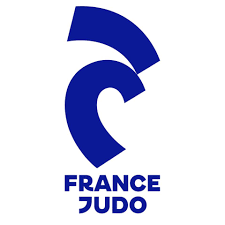 Laurie-Anne Marquet, PhD
Laurie-anne.marquet@outlook.fr
La perte en eau
Limiter la perte en eau à < 5% du poids de compétition

Au dernier moment  : 48h avant la pesée au plus tôt

Assurez-vous d’être très bien hydraté(e) avant la perte en eau (quitte à être un peu plus lourd(e), plus longtemps) : la sudation sera plus facile et les exercices plus courts

Privilégier la sudation active (exercices couverts), plutôt que passive (sauna, bains chauds)

Si grosse perte en eau, appliquer un protocole de réhydratation après la pesée (en priorité)
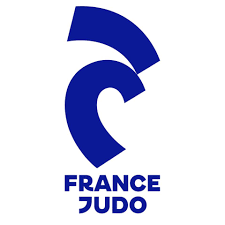 Laurie-Anne Marquet, PhD
Laurie-anne.marquet@outlook.fr
Risques de la déshydratation
Impact négatif sur la performance : diminution des capacités aérobies et cognitives dès 2% de déshydratation

Augmentation du rythme cardiaque, fatigue cardiovasculaire (sang plus visqueux)

 Augmentation du temps de réaction

 Diminution de la concentration, de la lucidité

 Douleurs musculaires et tendineuses, crampes

 Blessures musculaires et tendineuses

Diminution de la capacité de sudation et donc diminution de la thermorégulation
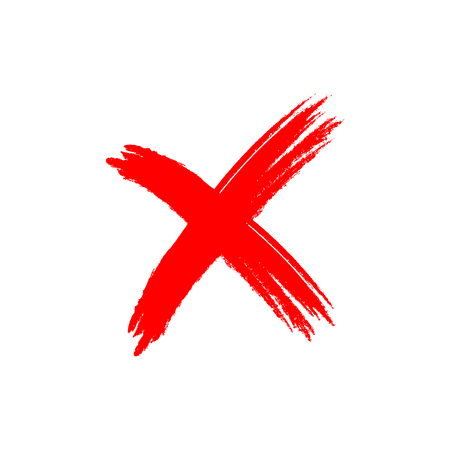 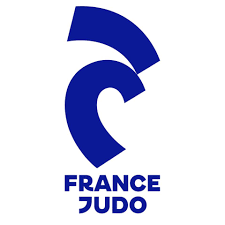 Laurie-Anne Marquet, PhD
Laurie-anne.marquet@outlook.fr